Правительство Хабаровского края
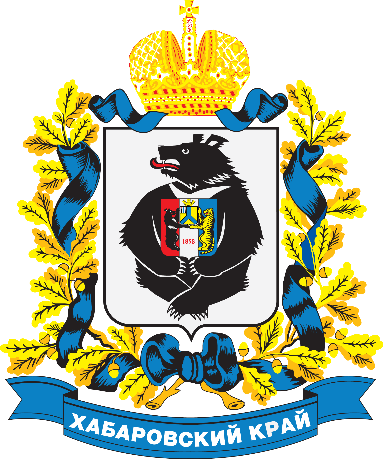 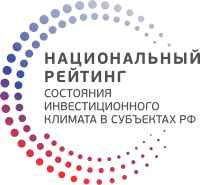 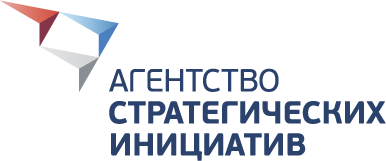 Информация по экспертным показателямНационального рейтингасостояния инвестиционного климатав субъектах Российской Федерации
Министерство экономического развития Хабаровского края
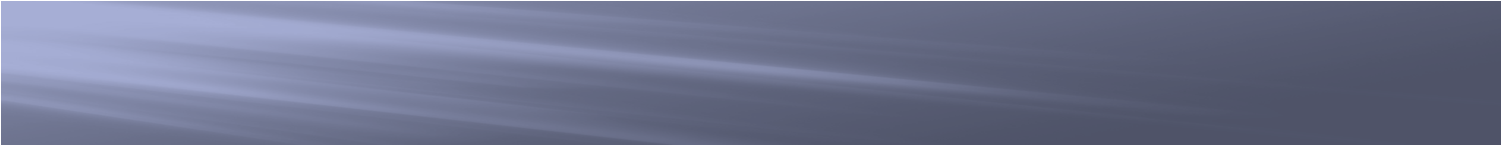 Региональное законодательство
О защите прав предпринимателей: Закон Хабаровского края от 27 ноября 2013 года "Об уполномоченном по защите прав предпринимателей в Хабаровском крае"
защита прав и законных интересов субъектов предпринимательской деятельности
участие в выездной проверке, проводимой в отношении заявителя в рамках гос. или муниципального контроля (надзора)
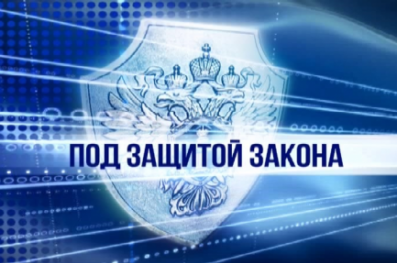 О гарантиях инвесторам: "Инвестиционная декларация Хабаровского края" (утв. Губернатором Хабаровского края 09.03.2016)
защита законных прав и интересов инвесторов
защита инвестиций, равноправные условия деятельности, недискриминационный характер управления и распоряжения инвестициями
защита от неблагоприятного изменения налогового законодательства Хабаровского края
безопасность ведения предпринимательской и инвестиционной деятельности
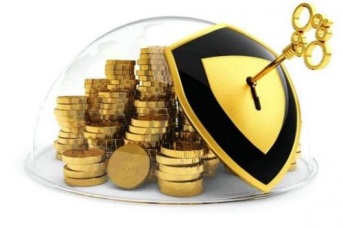 О порядке обращения инвесторов за защитой и помощью:
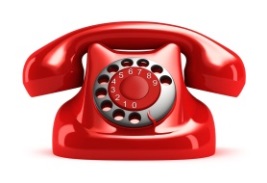 Распоряжение Губернатора Хабаровского края от 11.07.2013 № 323-р "Об утверждении Положения о канале прямой связи субъектов инвестиционной деятельности с Губернатором Хабаровского края "
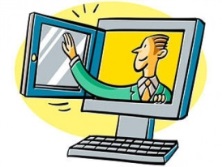 Постановление Правительства Хабаровского края от 19.12.2015 № 448-пр "Об утверждении Регламента сопровождения инвестиционных проектов на территории Хабаровского края по принципу "одного окна"
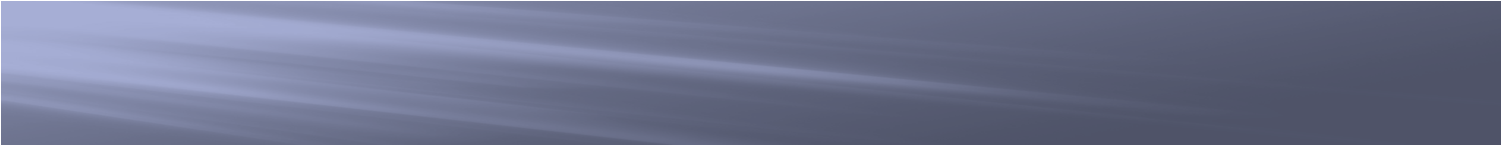 Региональное законодательство
О механизмах поддержки инвестиционной деятельности: Закон Хабаровского края от 23.11.2011 № 130 "О государственной инвестиционной политике в Хабаровском крае"
Финансовая
Организационная
Налоговые льготы 
(Закон Хабаровского края от 10.11.2005  № 308 "О региональных налогах и налоговых льготах в Хабаровском крае")
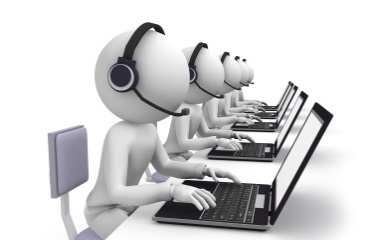 Сопровождение по принципу "одного окна" (Постановление Правительства Хабаровского края от 19.12.2015 № 448-пр "Об утверждении Регламента сопровождения инвестиционных проектов на территории Хабаровского края по принципу "одного окна")
Льготы, понижающие коэффициенты  по арендной плате
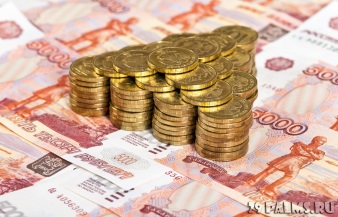 Информационно-консультационная помощь
Субсидии на возмещение части затрат
Представление проектов на российских и международных мероприятиях
Государственные гарантии
(Постановление Правительства края от 25.04.2013 № 95-пр "Об утверждении Порядка отбора претендентов для включения в проект Программы государственных гарантий Хабаровского края")
Организация и проведение мероприятий в инвестиционной сфере
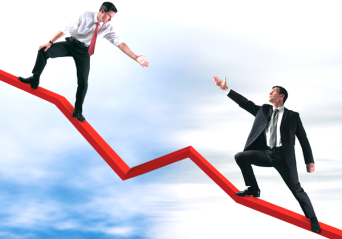 Размещение на официальных Интернет ресурсах Правительства края
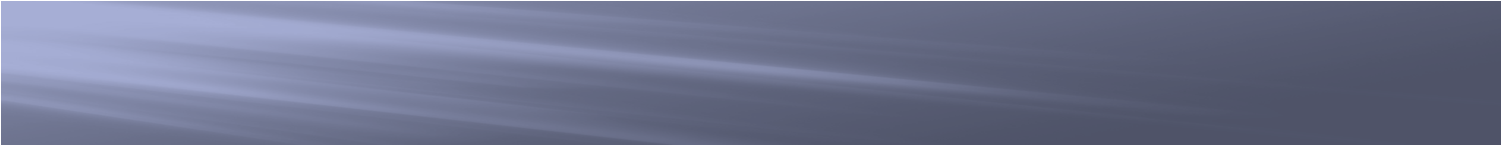 Оценка регулирующего воздействия
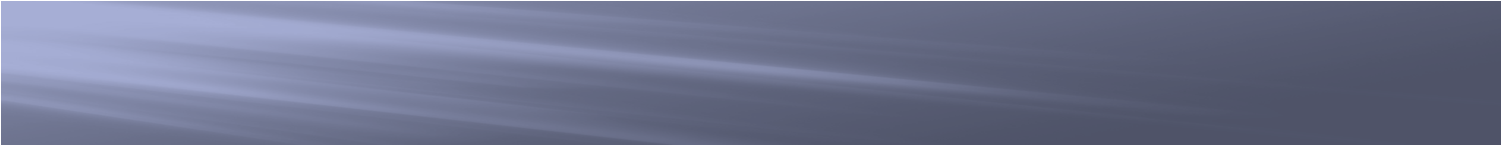 Совет по предпринимательству и улучшению инвестклимата
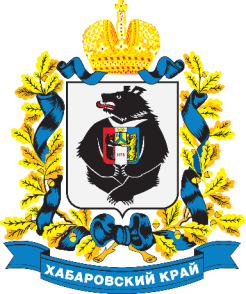 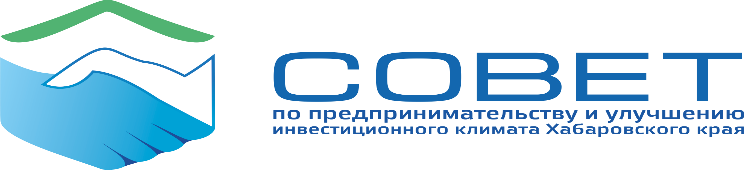 Контакты
тел.:   (4212) 32-43-33email: mb@adm.khv.ru
           sovet27.ru 
           группа в социальной сети www.facebook.com
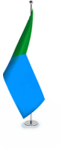 Функции Совета:
участие субъектов предпринимательской и инвестиционной деятельности в принятии решений по вопросам регулирования предпринимательской и инвестиционной деятельности и развития конкуренции
практическое взаимодействие органов исполнительной власти края и широкого круга предпринимателей
устранение имеющихся барьеров в развитии предпринимательства
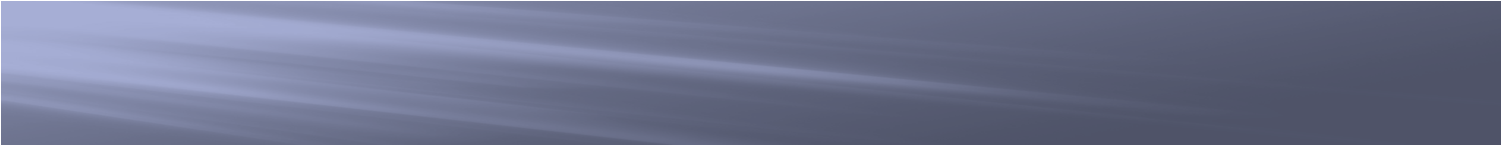 Канал прямой и обратной связи инвесторов
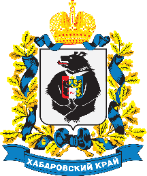 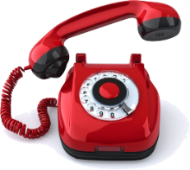 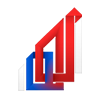 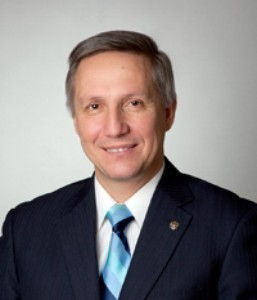 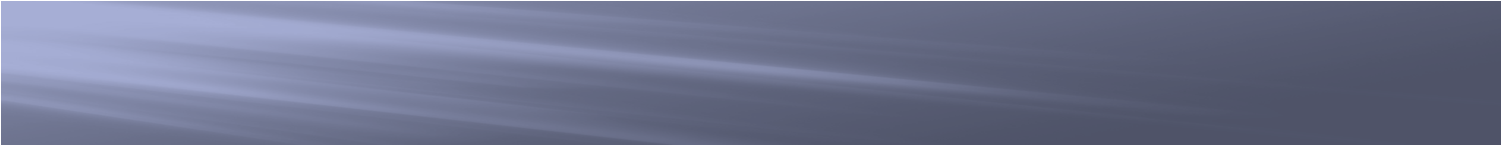 Портал по поддержке и развитию МСБ
msb.khabkrai.ru
Программа «Развитие малого и среднего предпринимательства в Хабаровском крае на 2013-2020 годы»
 льготные микрозаймы
 поручительства
 гранты начинающим
 субсидирование лизинга
 прочие (выставки, субсидии, сертификация

Программа «Инновационное развитие и модернизация экономики Хабаровского края
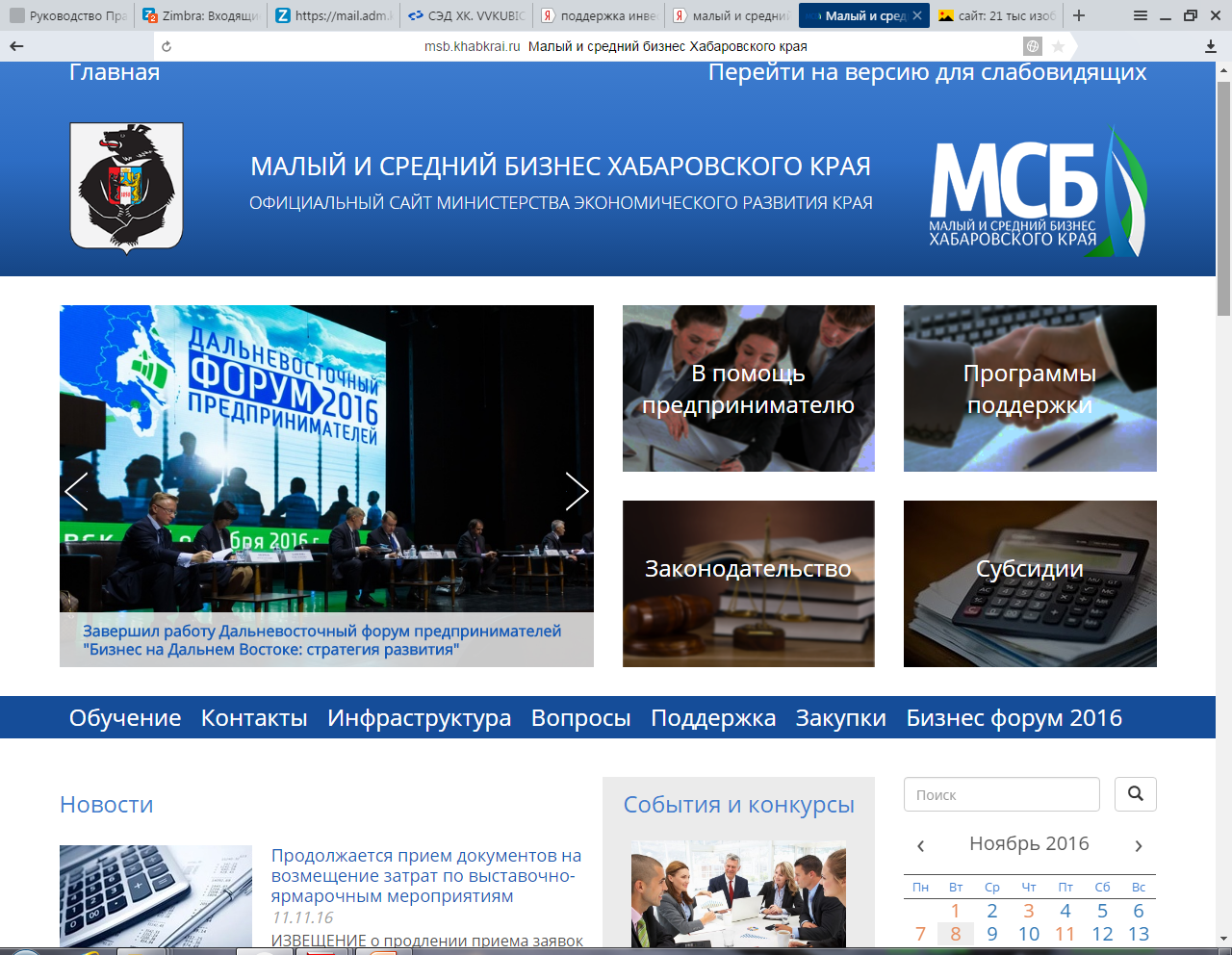 Описание мер поддержки малого и среднего бизнеса и порядок обращения для их получения

около 30 мер финансовой и организационной поддержки

скачать реестр мер поддержки в разделе общая информация о видах поддержки
Линия прямых обращений

 с начала 2016 года 407 обращений в call-центр
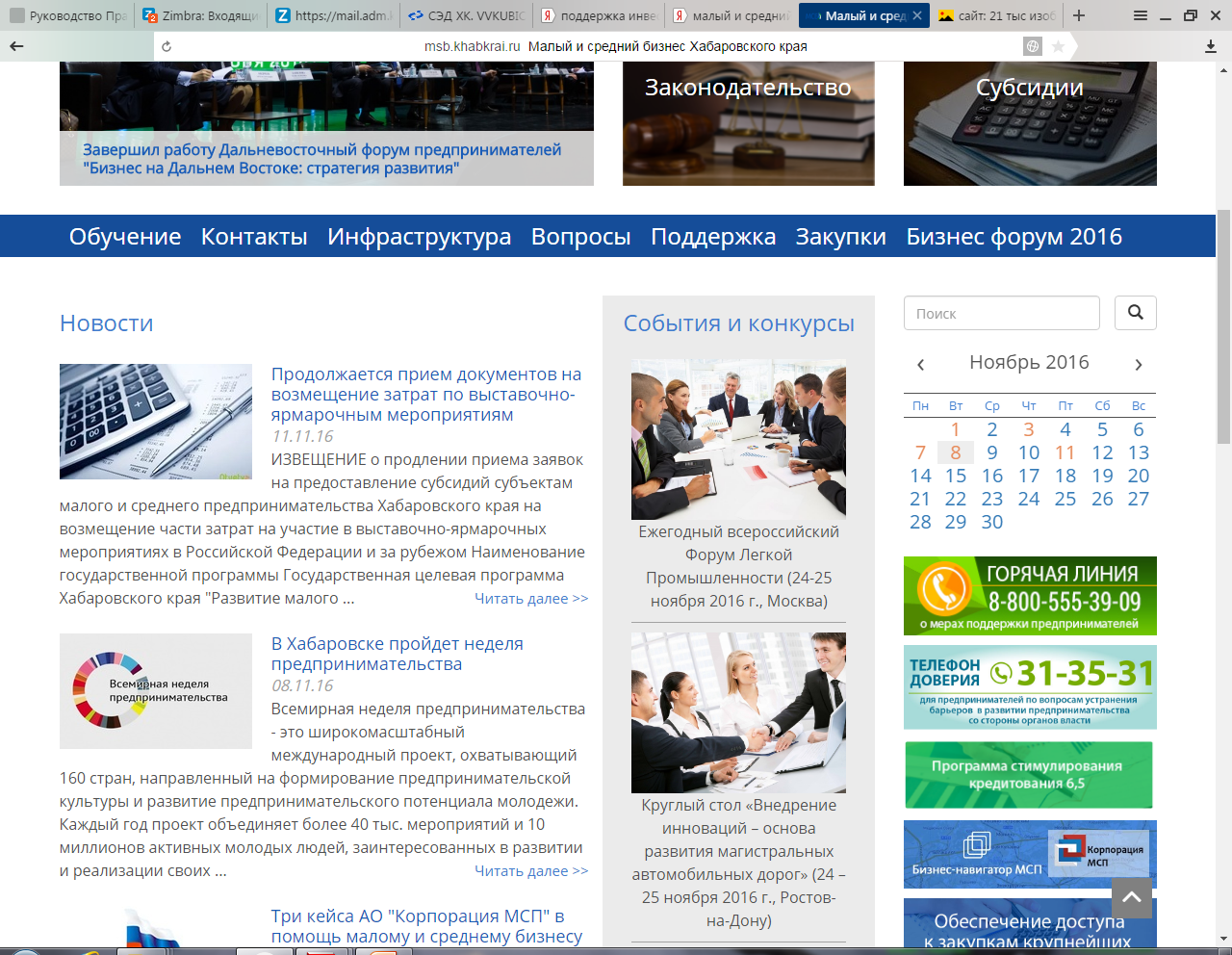 Информация о региональных общественных организациях и консультативных органах, представляющих интересы малого предпринимательства
17 общественных объединений предпринимателей
7 представительств фонда поддержки предпринимательства Хабаровского края
Инвестиционный портал краяinvest.khabkrai.ru
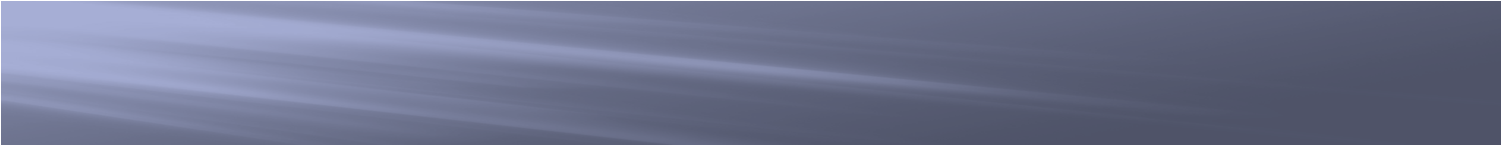 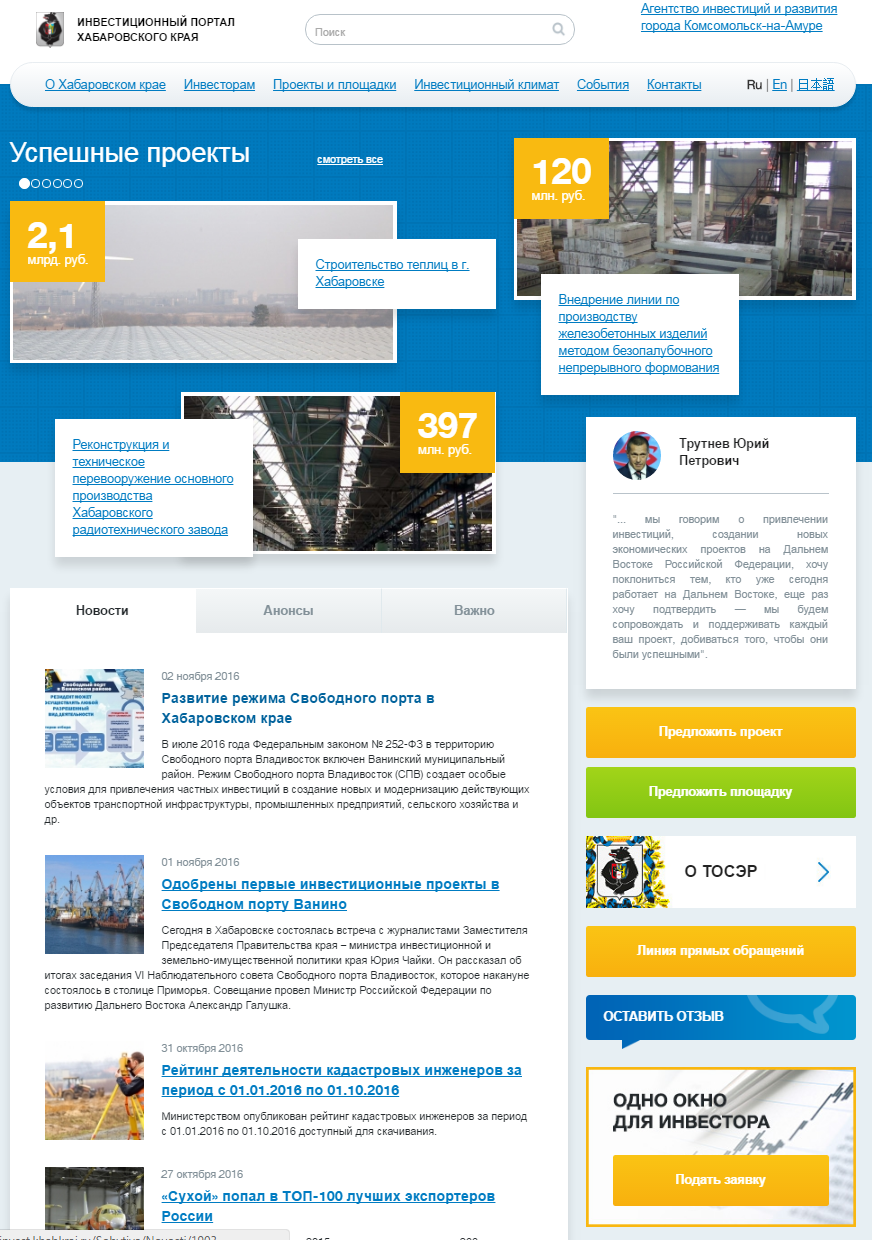 Версии на английском и японском языках
Инвестиционные возможности края
(характеристика 17 отраслей)
Меры поддержки инвестиций и инвестиционных проектов (96 мер финансовой и организационной поддержки)
Порядок получения поддержки
Инвестиционная стратегия края (утв. Губернатором края 06.03.2014)
 План создания инвестиционных объектов (за 2013, 2014, 2015 гг.)
 Регламент сопровождения проектов (за 2016 г. принято на сопровождение 6 проектов)
Инвестиционные проекты края:
 реализованные
 реализуемые
29 704
посещений за 2016 г.
Линия  прямых обращений
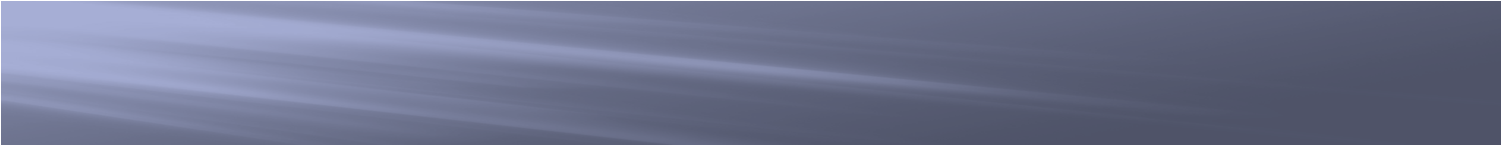 Специализированная организация по привлечению инвестиций
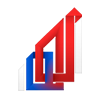 Агентство инвестиций и развития Хабаровского края 

8-909-850-80-60, invest.agency@mail.ru

ул. Фрунзе, д.22, оф. 409
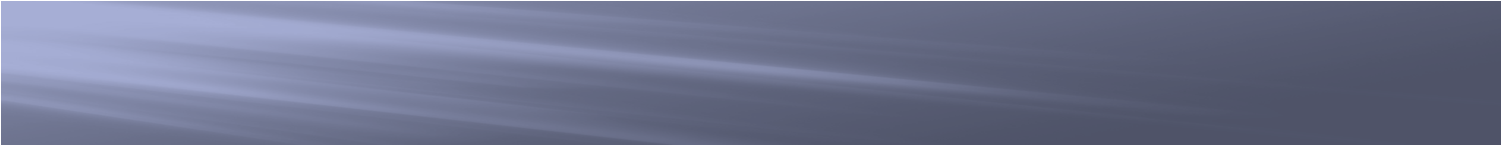 Контакты
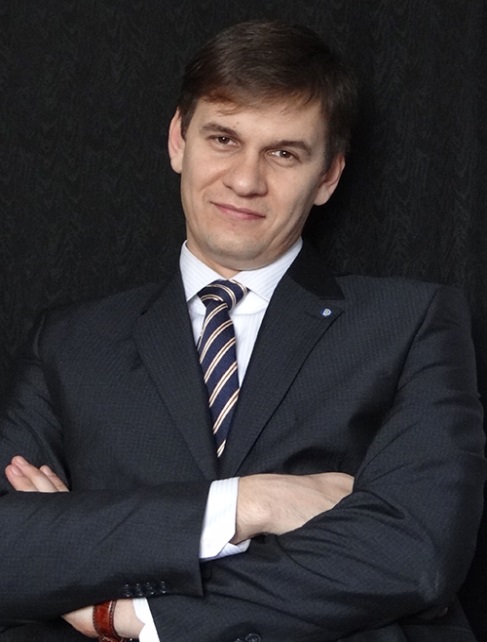 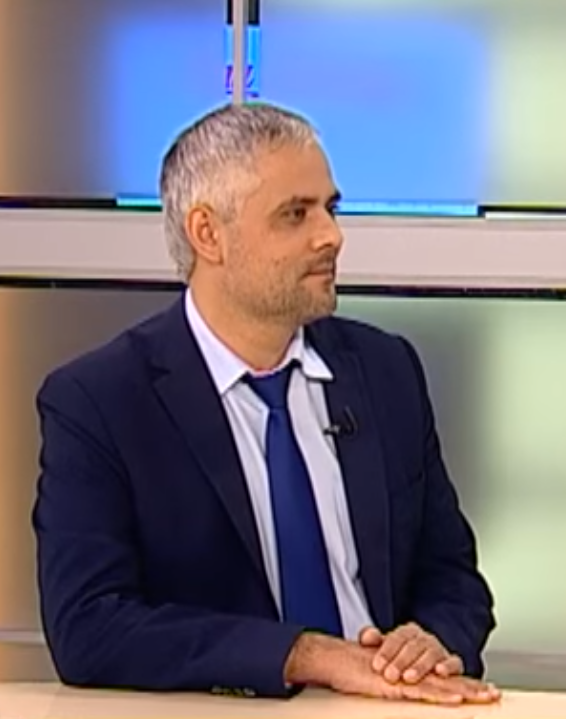